XIII FESTIVALDE CURTMETRATGES
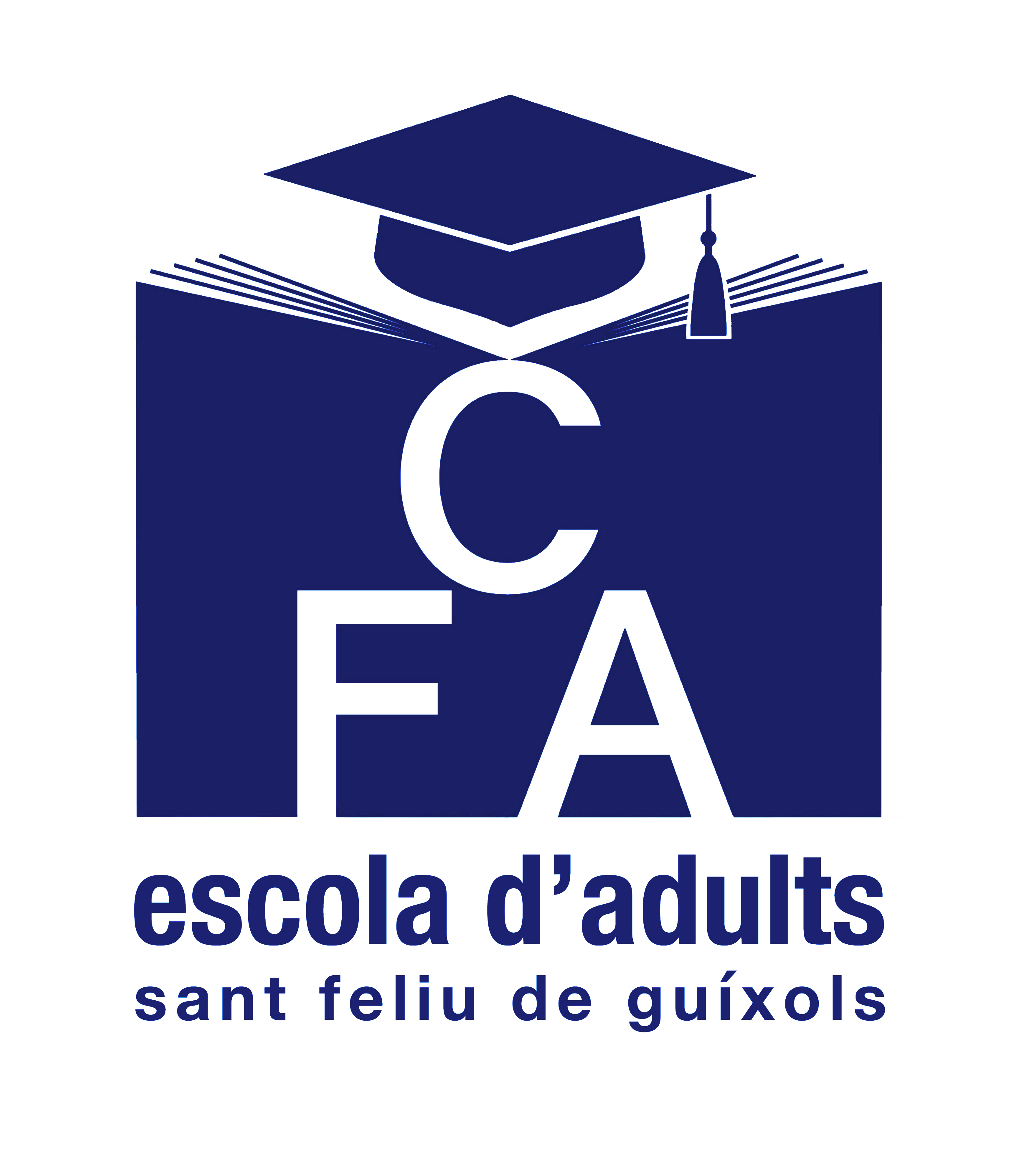 Amb motiu del XIIIè Concurs de Curtmetratges de l’Escola d’Adults CFA Sant Feliu de Guíxols es convoca un concurs de pel·lícules destinat a l’alumnat del Centre amb les següents categories i premis:
CATEGORIA A: Premi al millor PowerPoint passat a vídeo amb tema lliure de fins a 3 minuts de durada. Obert a tot l’alumnat de l’Escola.
CATEGORIA B: Premi a la millor pel·lícula de cada subcategoria amb tema lliure de fins a 3 minuts de durada. Obert a tot l’alumnat de l’Escola. Els participants es poden acollir a aquestes tres subcategories:
DOCUMENTAL
FICCIÓ
FANTASIA: videoclip, animació...
CATEGORIA C: Premi a la millor pel·lícula fins a 1 minut en temàtica “frases fetes”.  Obert a tot l’alumnat de l’Escola.
CATEGORIA D: Premis al millor apartat dins el film col·lectiu “ Bericaldista!” i premi a la millor actriu i al millor actor de repartiment dins la mateixa pel·lícula (no professorat). Restringit al curs de Pinnacle.
BASES DEL CONCURS
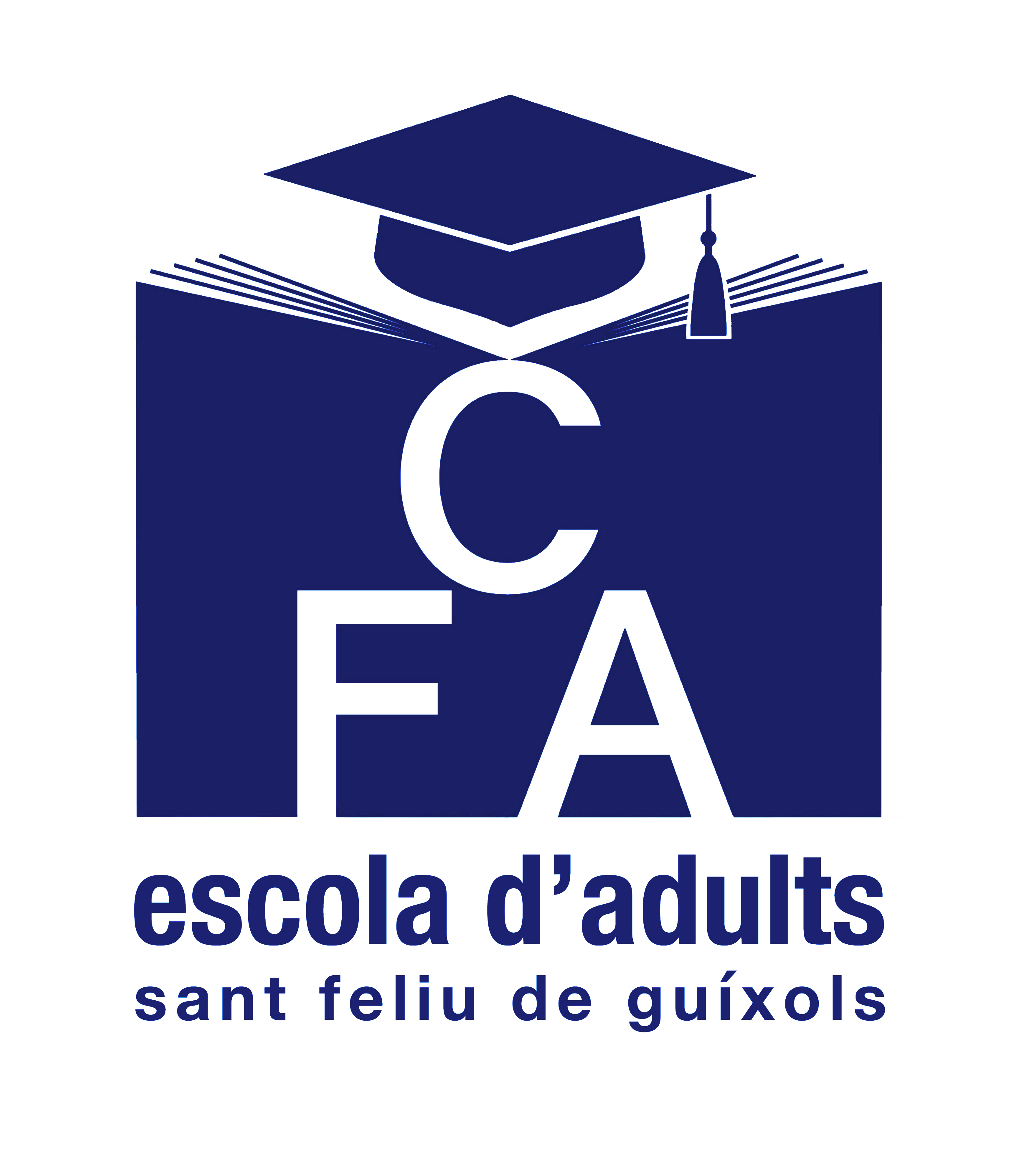 1.- Els participants hauran de ser alumnes de l’Escola d’Adults CFA SFG matriculats el curs 2021/2022.
2.- El termini d’entrega de les obres finalitza el dia 3 de juny a les 12 hores i es lliuraran al professorat tutor/a de cada participant.
3.- Cada participant podrà presentar les obres que desitgi per categoria. 
4.- Les pel·lícules de les categories A i B no podran excedir els 3 minuts exactes de durada i la categoria C no podran excedir el minut exacte.
BASES DEL CONCURS
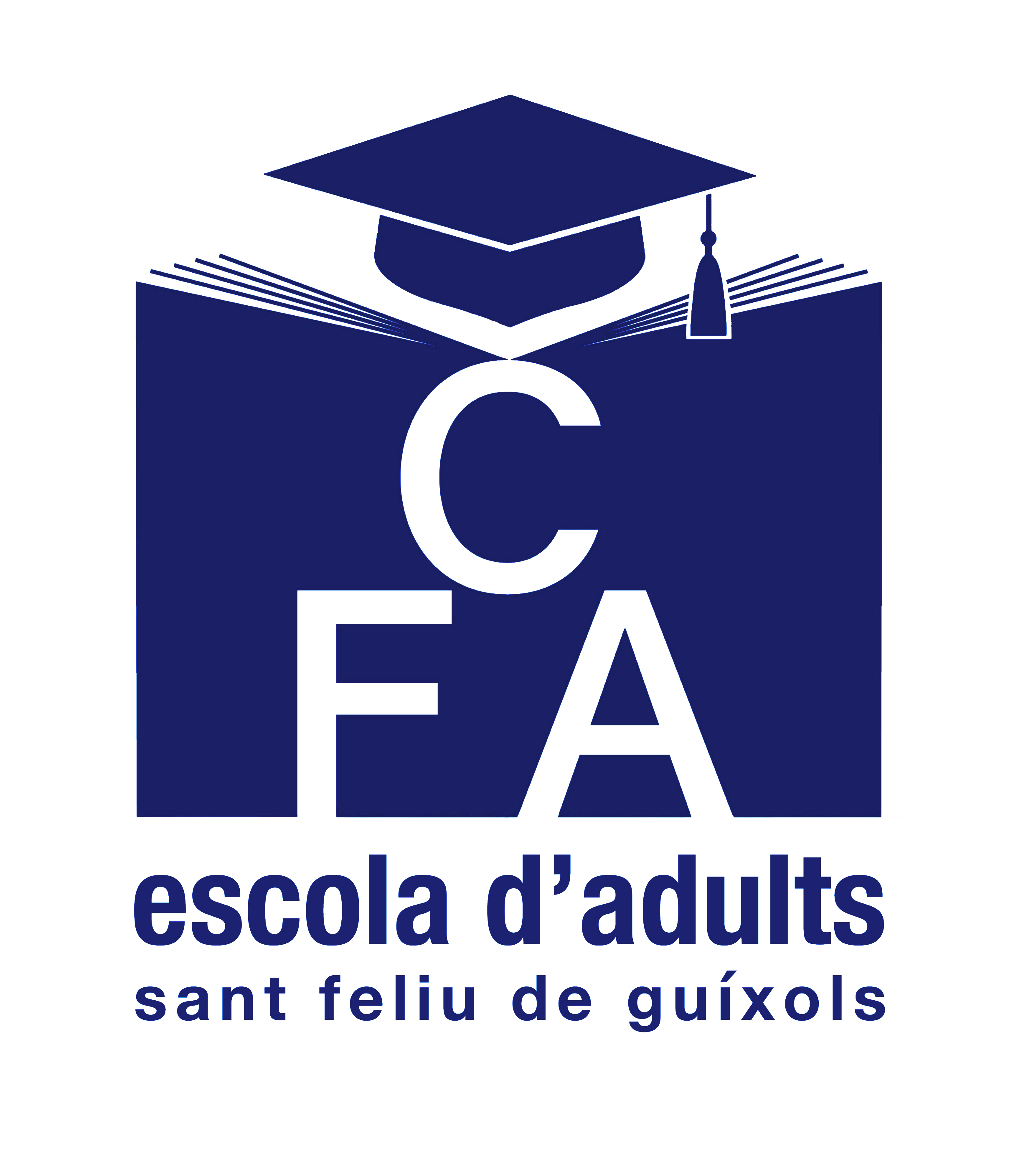 5.- Les obres s’hauran de presentar en format horitzontal.
6.- Les pel·lícules es presentaran en formats compatibles en ordinador, preferentment: AVI o mp4.
7.- Cada participant haurà d’aportar  al correu festivalcfasfg@gmail.com un arxiu (AVI o mp4)  per pel·lícula, on figurarà: la categoria a la qual es presenta, el nom de l’obra i el de l’autor/a o autors/es i una fotografia de l’autor/a o autors/es. La data límit de presentació és el 3 de juny de 2022 a les 12h.
BASES DEL CONCURS
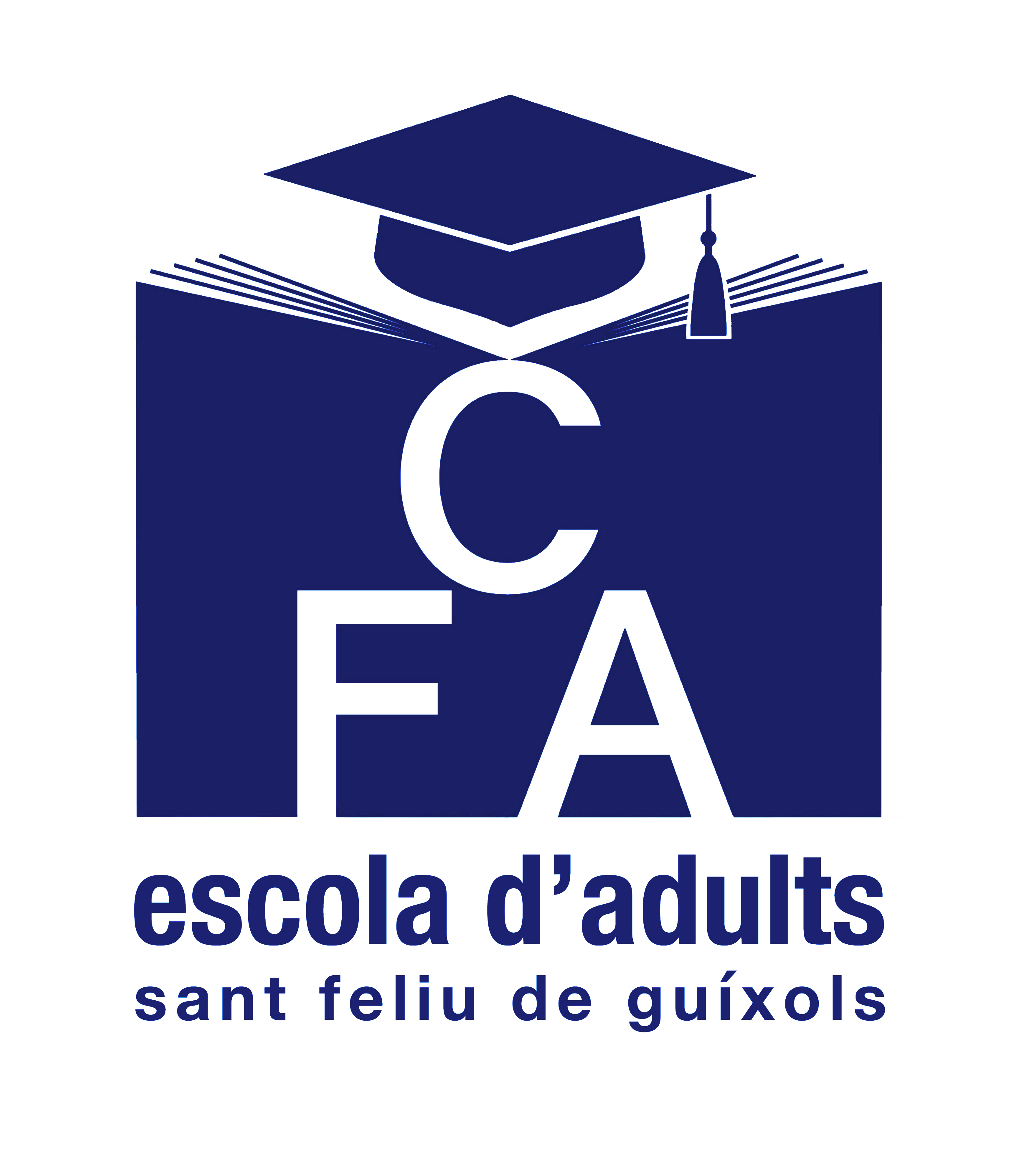 8.- L’organització es reserva el dret de no admetre pel·lícules que per deficiències en la qualitat d’imatge o so o per temàtica no adequada, no s’ajustin als mínims que consideri pertinents.
9.- Cap dels participants podrà acumular més d’un premi.
10.- Les pel·lícules seleccionades s’estrenaran durant la tercera setmana del mes de juny de 2022 i als canals FILMETS I GANXÓ.  S’anunciarà la data oportunament.
JURAT
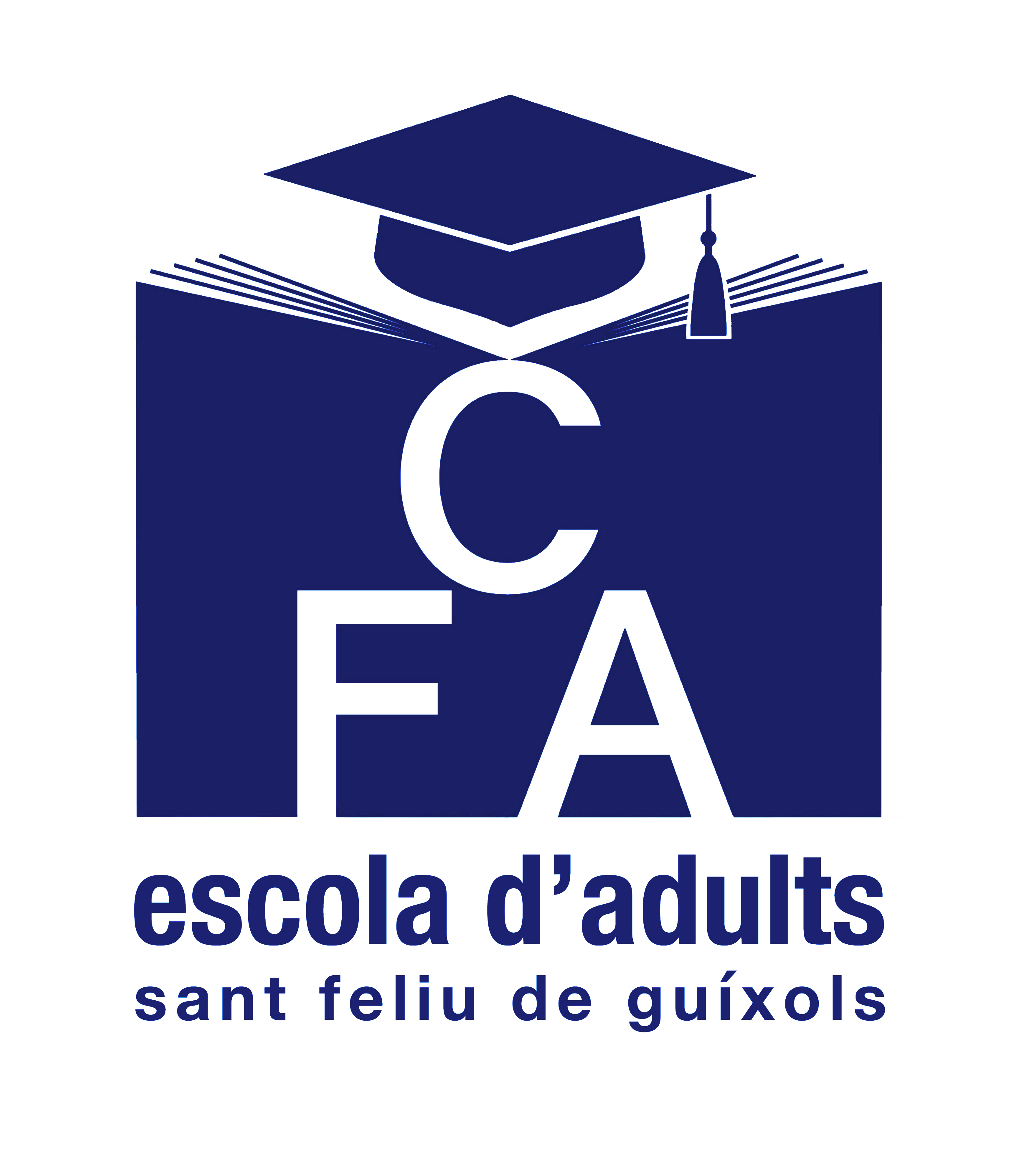 El jurat estarà format per la majoria del professorat de l’Escola d’Adults CFA SFG 
El jurat tindrà la potestat de crear nous premis o fer les mencions honorífiques que consideri.
 El fallo del jurat, l’entrega de premis i l’ordre de les projeccions i dels actes s’informarà oportunament ( tercera setmana de juny).
PREMIS
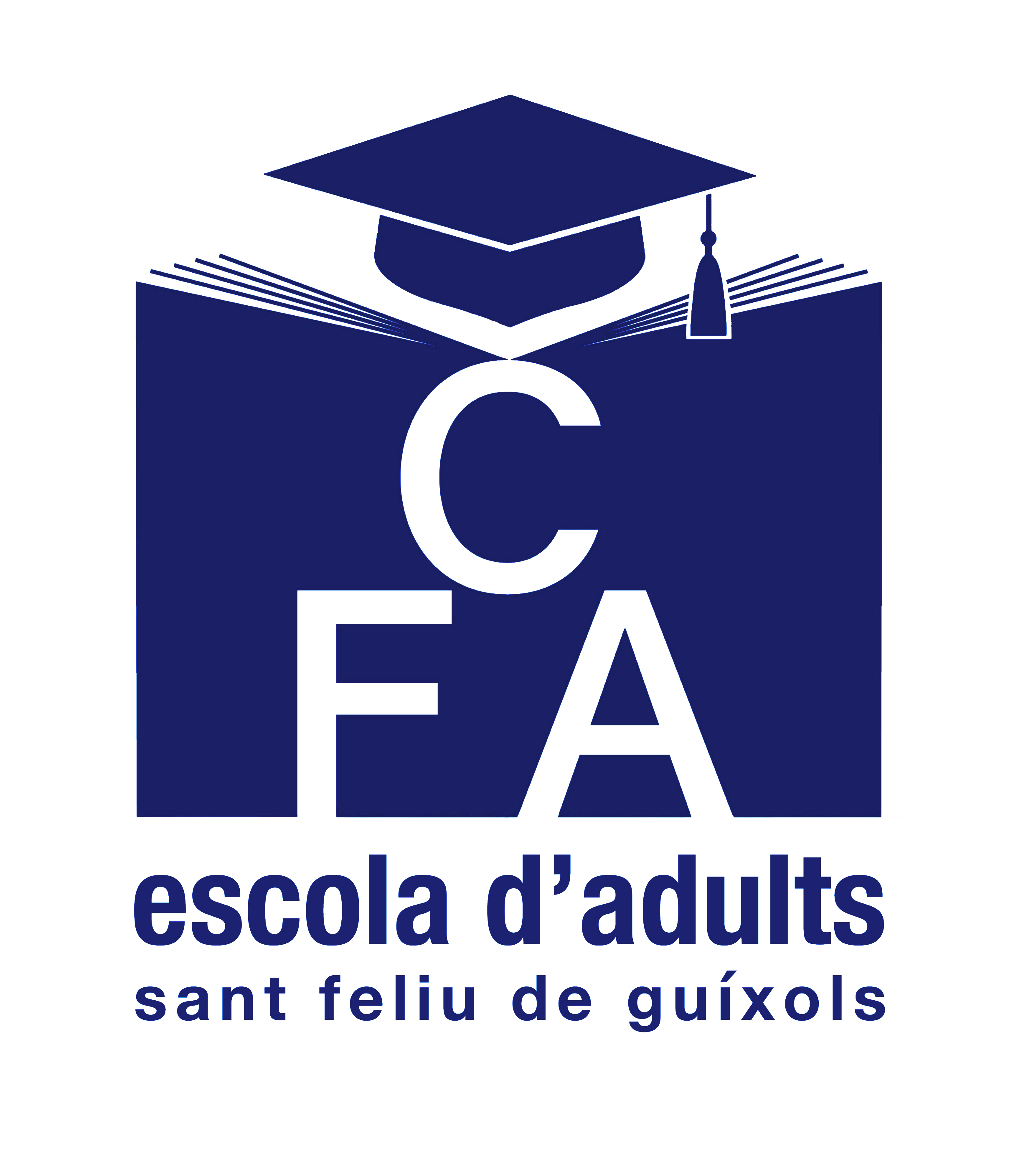 Es donarà un premi per a cada categoria de les abans esmentades.
Es donaran premis per votació popular.